36-617: Applied Linear Models
mlm residuals
Brian Junker
132E Baker Hall
brian@stat.cmu.edu
11/14/2022
1
TexPoint fonts used in EMF. 
Read the TexPoint manual before you delete this box.: AAAAAAAAAAAAAAAAAA
Announcements
No new reading
No quiz this week
HW08 due Weds at 1159pm
Project description and timeline is1 available in files area on Canvas

Please read the code and comments in 21 – mlm resduals.r carefully!
11/14/2022
2
1(…or will be, by Friday of Week 10!)
Project stuff
HW09 (see hw09 folder) 
Many raw materials for Data, Discussion sections and (especially) Technical Appendix 
Project assignment sheet (see project folder) provides
Raw materials for Introduction
Timeline, guidelines and grading rubric for final IDMRAD paper
Project Due Dates
HW09: Fri Nov 18 (grace till Sun Nov 20th) 
Rough IDMRAD draft: Weds Nov 23 (grace till Fri Nov 25th)
Peer review: Fri Dec 2 (2 hrs grace!)
Final IDMRAD paper: Fri Dec 9 (2 hrs grace!)
11/14/2022
3
Office hour this week
Mon and Weds at noon: BJ as usual

Friday: 

BJ will take Lorenzo’s 11am office hour in 132E Baker (my usual office)

Lorenzo will be travelling but will hold a zoom office hour at 3pm Friday.  Zoom link TBA.
11/14/2022
4
Outline
The London Schools Data
A nice random-intercepts, random-slopes model
ASIDE: Shrinkage for regression lines
Residuals in MLM’s
Marginal residuals
Conditional residuals
Random effects residuals
Level 1 and Level 2 Residual Plots
Standardized Residuals
ASIDE: Cholesky Residuals
Practical Advice
11/14/2022
5
The London Schools Data
Student (1..1978)
Gender (0=Female, 1=Male), per student
VR = verbal reasoning level (High/Med/Low)
LRT = London Reading test (at beginning of year)
Y = end-of-year test

School (1..38)
School.gender  (All.Boy, All.Girl, Mixed)
School.denom (Other,CofE,RomCath,State)
11/14/2022
6
We’ll focus on the random slopes, random intercepts model…
The MLM is 


with variance components form

As an R model this would be
	Y ~ 1 + LRT + (1 + LRT|school)
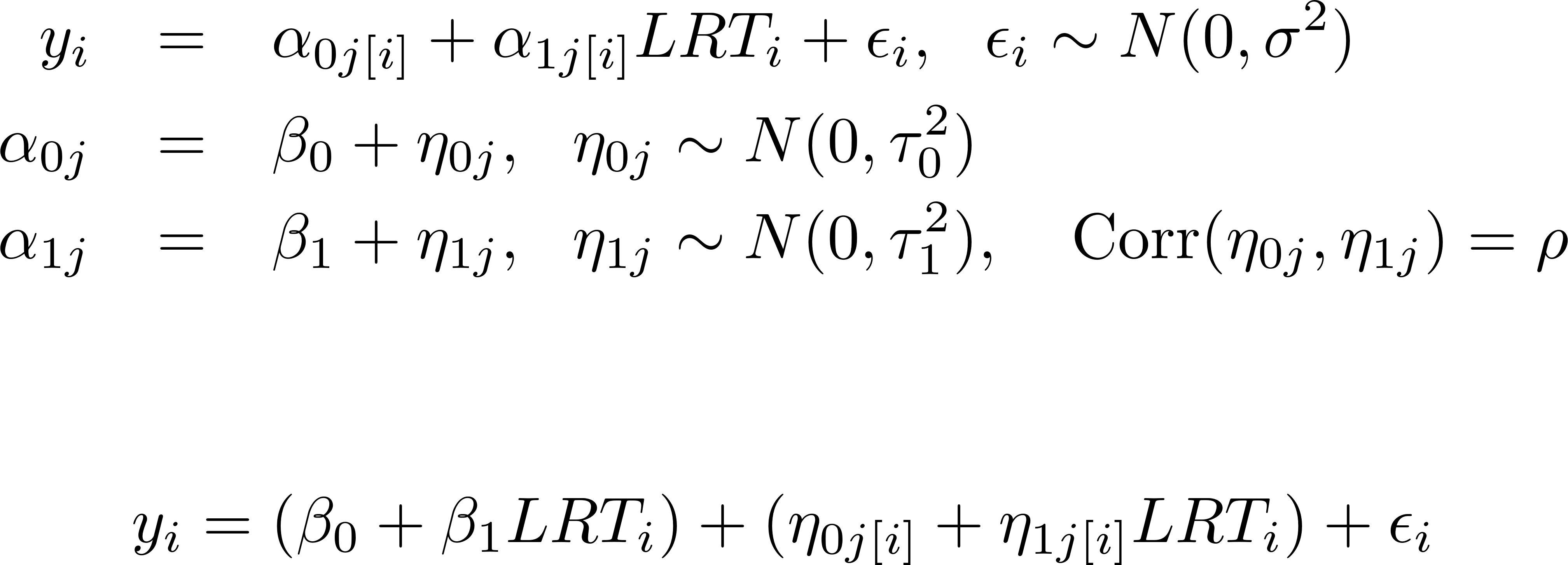 11/14/2022
7
ASIDE: Shrinkage for regression lines
> ## partially pooled:> lmer.1 <- lmer(Y ~ 1 + LRT + 
+ (1 + LRT|school))> mlm.alphas <- coef(lmer.1)$school>> ## completely pooled:
> lm.0 <- lm(Y ~ LRT)> unpooled.betas <- coef(lm.0) >> ## completely unpooled:
> lm.1 <- lm(Y ~ school*LRT - LRT – 1)> pooled.betas <- coef(lm.1)>> ## “21 - mlm-residuals.r” has> ## important fitting and > ## plotting details…
The regression lines for the MLM lie between the completely pooled and completely unpooled regression lines; this is the shrinkage phenomenon again
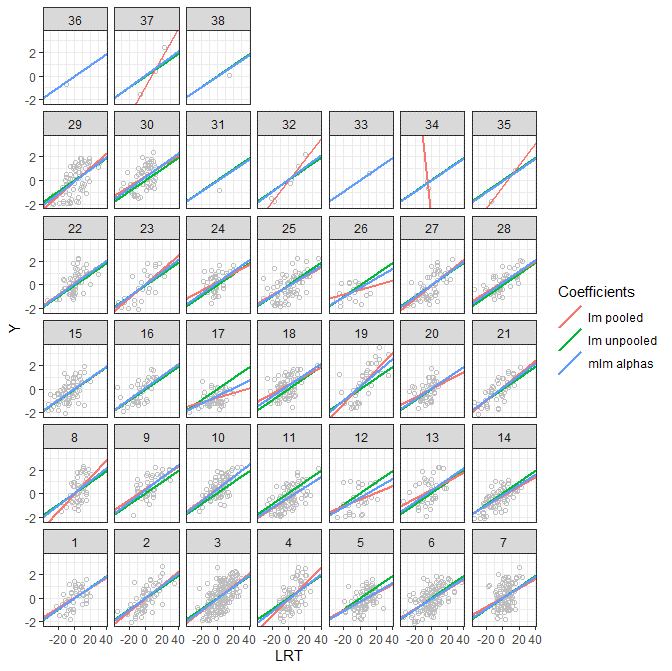 11/14/2022
8
Residuals
In ordinary linear regression the residuals are easy to think about:
E[yi] = Xi¯
ri = yi – E[yi]
Multi-level models pose a couple of challenges
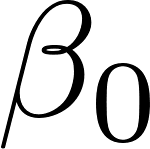 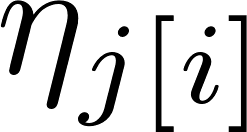 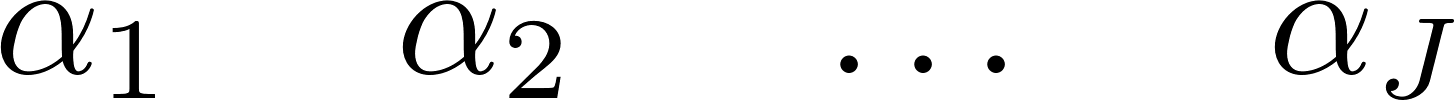 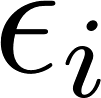 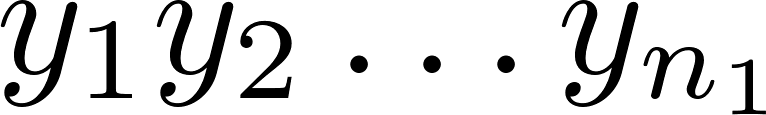 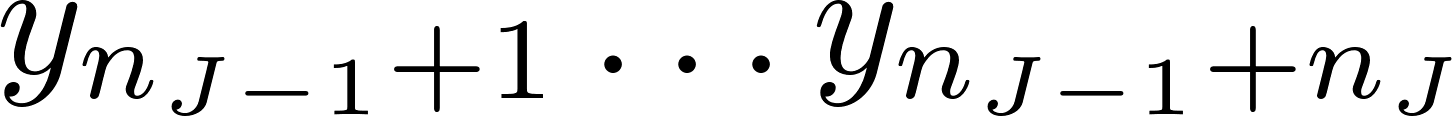 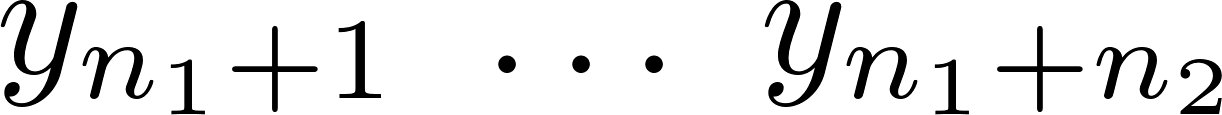 11/14/2022
9
Residuals in Multi-Level Models
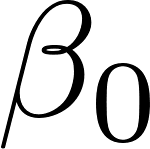 Level 2
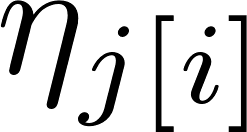 Level 1
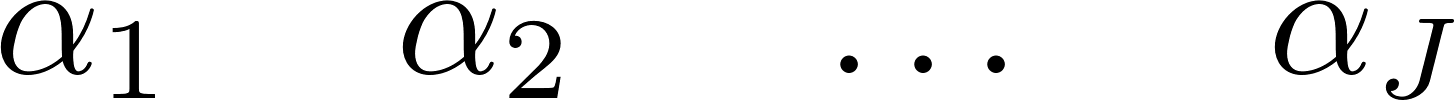 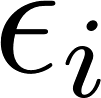 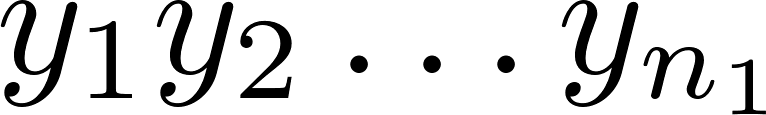 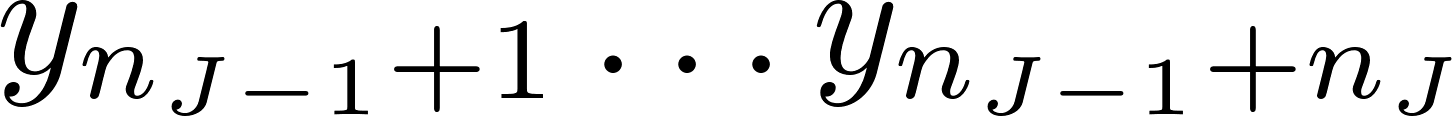 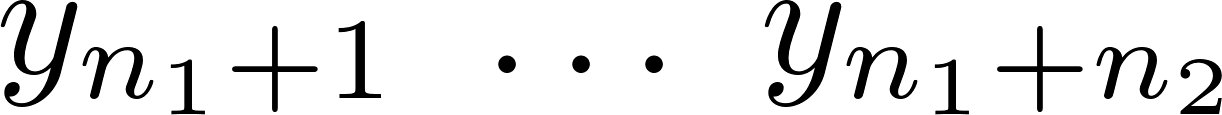 Where are they?
Level 1? Level 2? Some combination?
What are they?  The ®’s are random draws, so does the following make sense?
E[yij] = ®0j + ®1j LRTij ??
rij = yij - E[yij] ??
11/14/2022
10
Residuals in Multi-Level Models
The variance components version of the model

    could be re-expressed in matrix form as 

    i.e. 



Laird & Ware (1982, Biometrics)
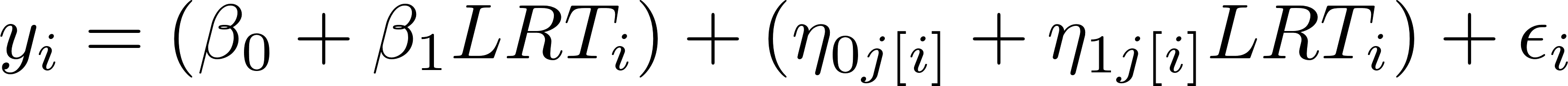 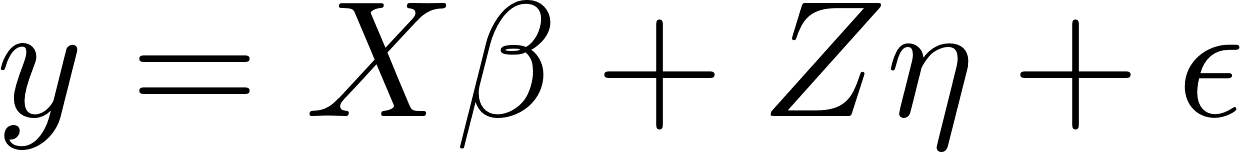 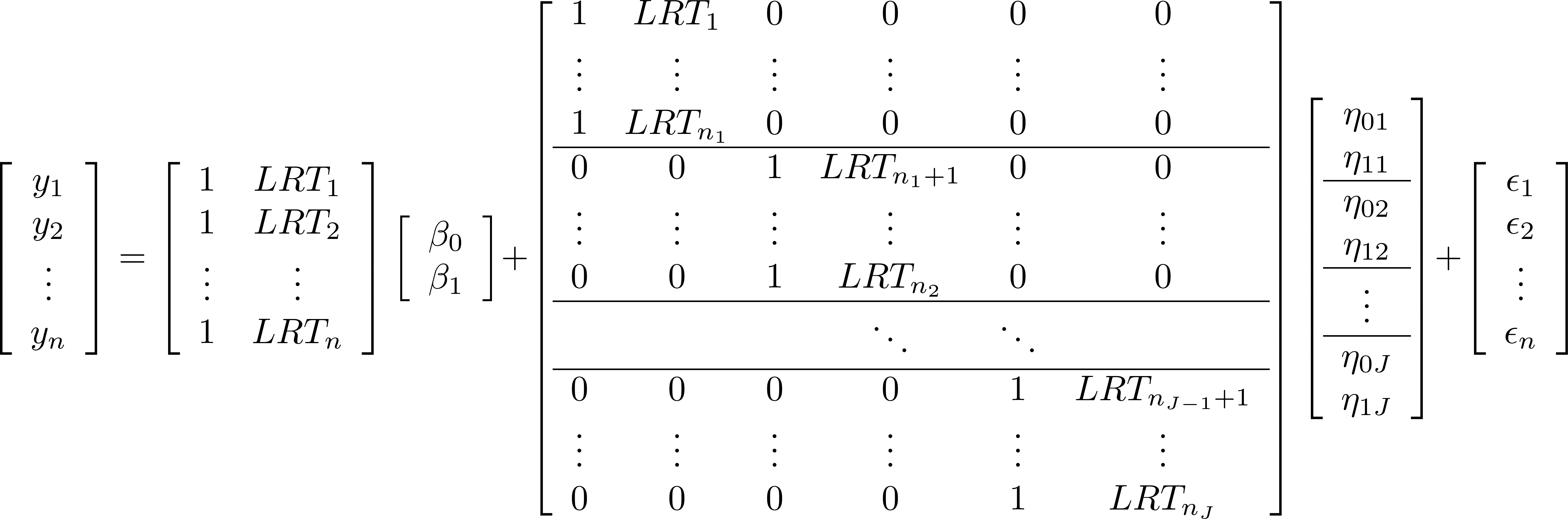 11/14/2022
11
Residuals in Multi-Level Models
Given the Laird-Ware form                                   , can formulate 3 different kinds of residuals:
Marginal residuals:            
Conditional residuals:
Random effects: 
In practice, estimate    with    , the MLE, and estimate      with
The “random effects” residuals aren’t very useful, but it is good to check the    ’s themselves!
Nobre & Singer (2007, Biometrical Journal)
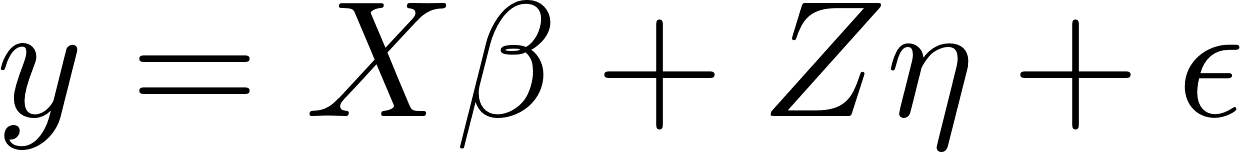 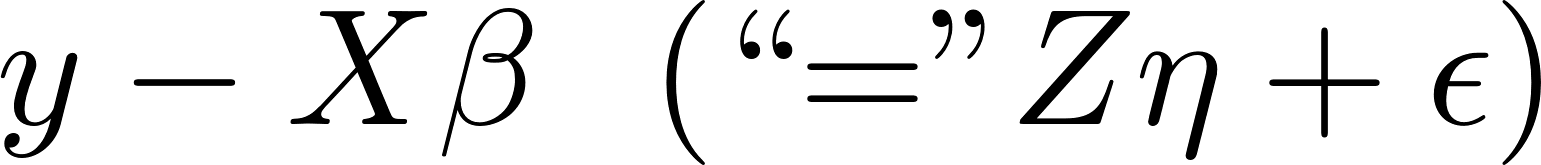 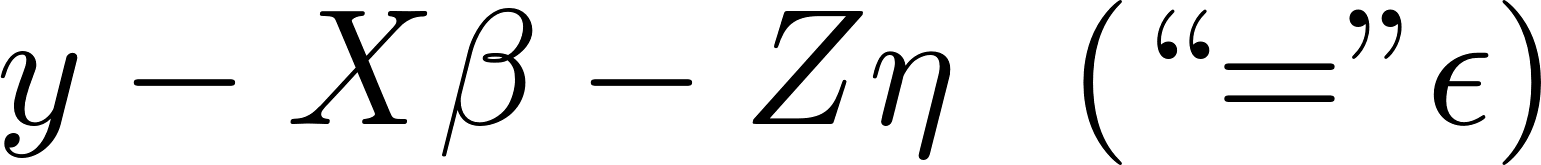 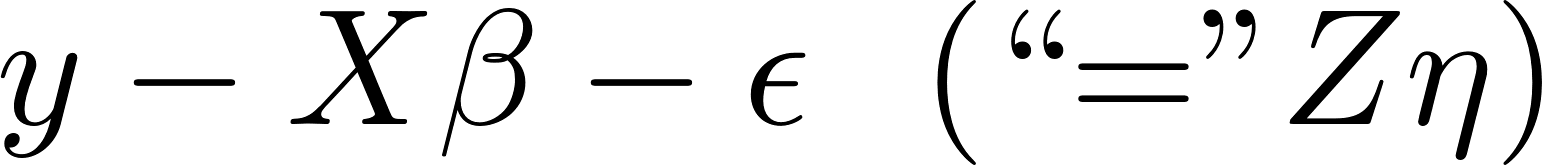 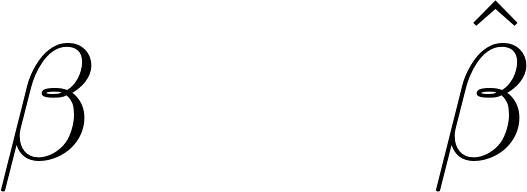 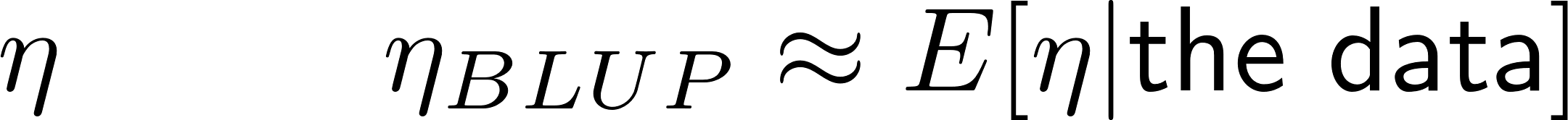 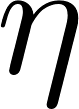 12
11/14/2022
Residuals in Multi-Level Models
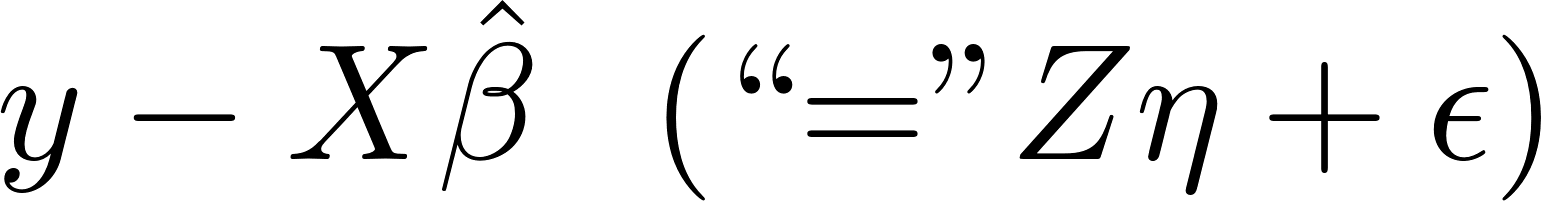 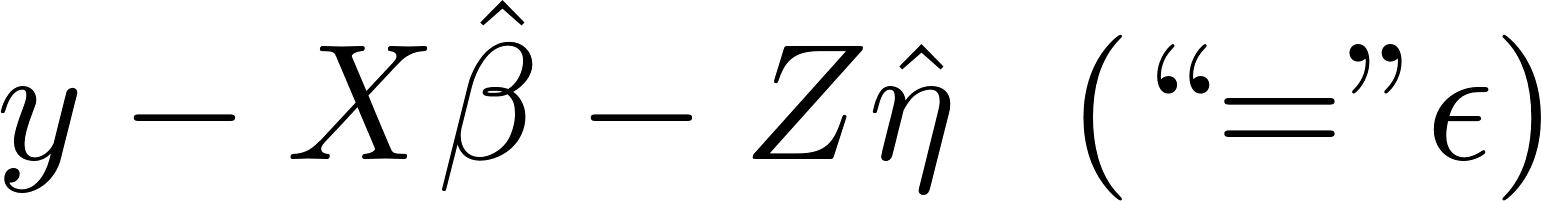 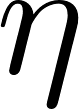 13
11/14/2022
1We’ll look at uncorrelated “Cholesky residuals’” in a few slides.
Residuals in the London Schools Data
> str(fixef(lmer.1))
> beta0 <- fixef(lmer.1)[1]
> beta1 <- fixef(lmer.1)[2]

> str(ranef(lmer.1))
> eta <- ranef(lmer.1)$school

> attach(school.frame)
> X <- cbind(1,LRT)

> blocks <- lapply(split(X,school),
+   function(x){matrix(x,ncol=2)})
> J <- length(blocks)
> n <- dim(school.frame)[1]

> Z <- matrix(0,nrow=n,ncol=J*2)
> row <- 1
> for (j in 1:J) {
+   col <- 2*j
+   nj <- dim(blocks[[j]])[1]
+   Z[row:(row+nj-1),c(col-1,col)] <-
+       blocks[[j]]
+   row <- row + nj
+ }

> beta <- rbind(beta0,beta1) 
> # so beta is a column vector

> eta <- c(t(eta))           
> # so eta is a column vector

> resid.marg <- Y - X%*%beta

> resid.cond <- Y - X%*%beta - Z%*%eta
11/14/2022
14
Residuals in the London Schools Data
Marginal residuals

    look pretty good…
Conditional residuals

     look pretty good
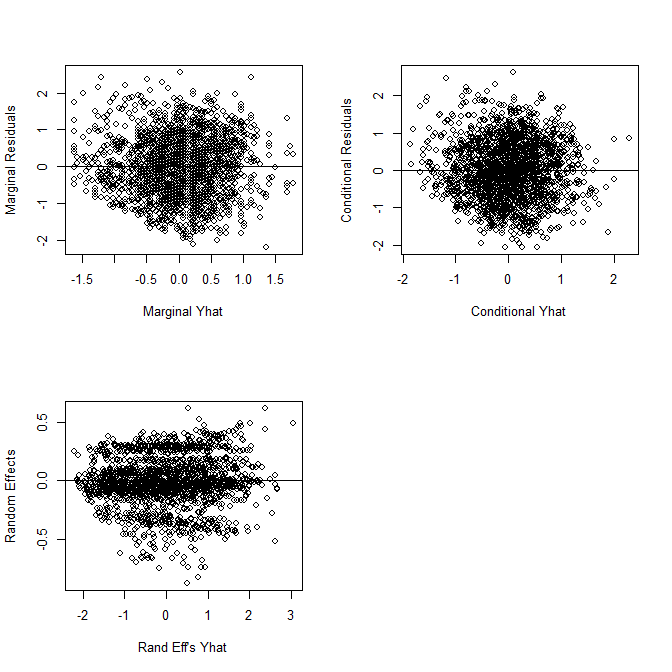 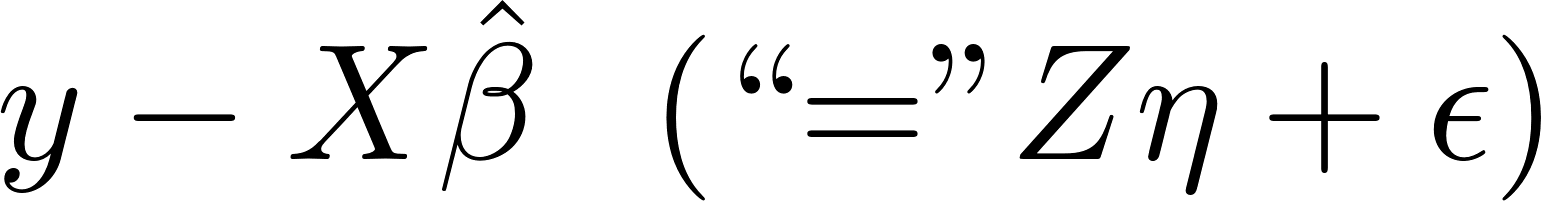 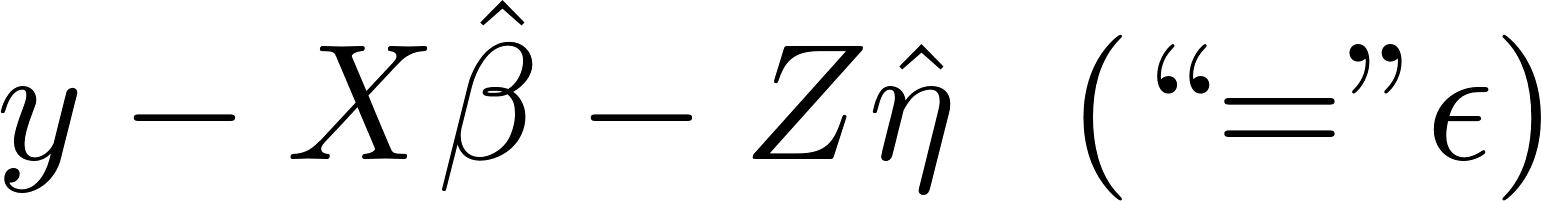 11/14/2022
15
Residuals in the London Schools Data
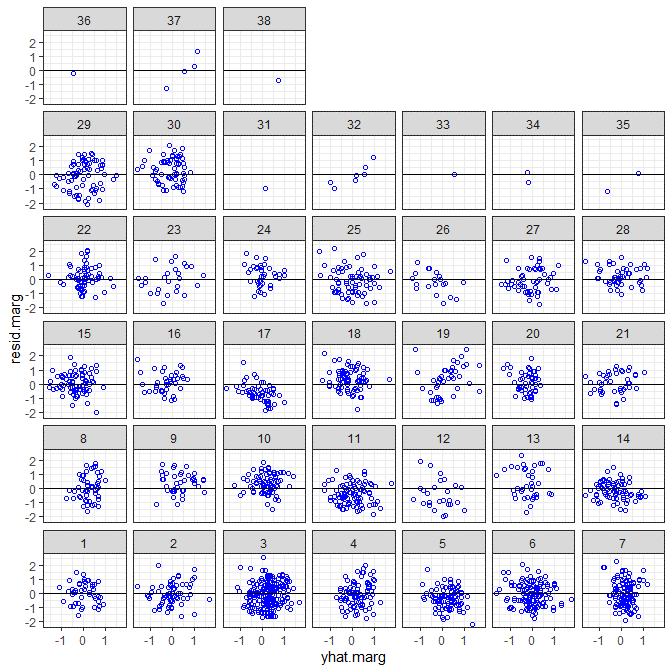 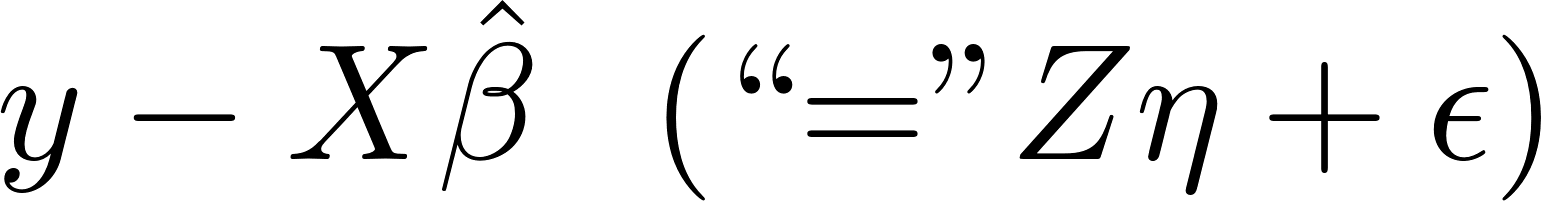 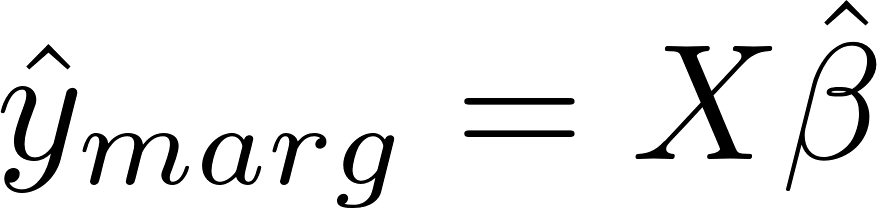 11/14/2022
16
Residuals in the London Schools Data
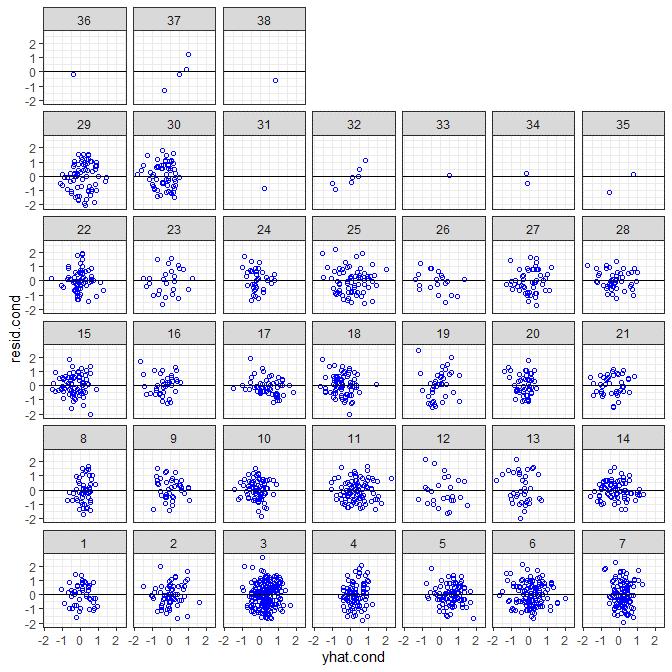 Conditional residuals

    plotted by school

These should not depend on X or Z
Can be hard to see patterns in facets plot; should also look at ungrouped residuals
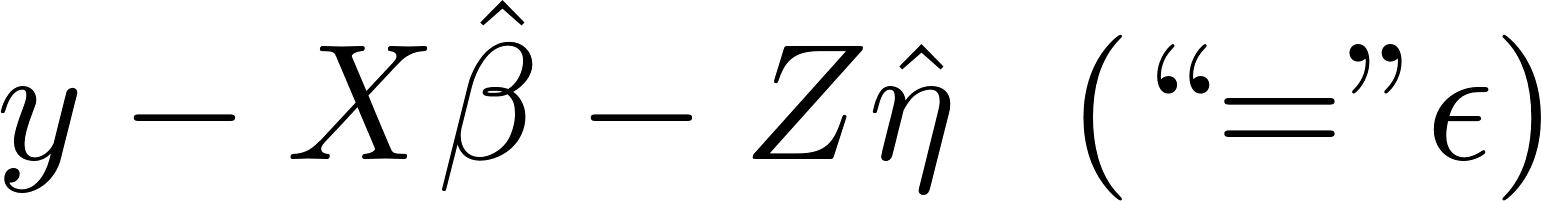 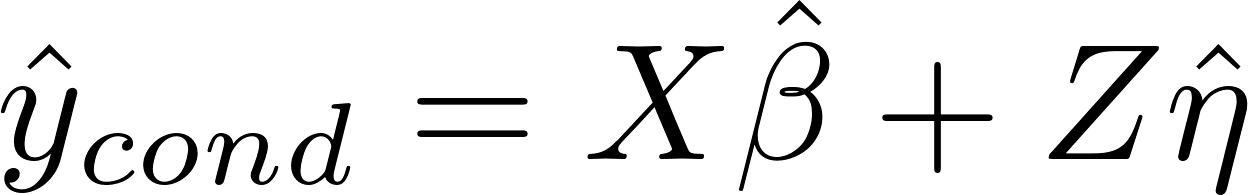 11/14/2022
17
> par(mfrow=c(1,1))

> qqnorm(resid.cond, main= + "Conditional Residuals")
> qqline(resid.cond)
These Residuals are a little light-tailed relative to the Normal distribution
But generally they look good
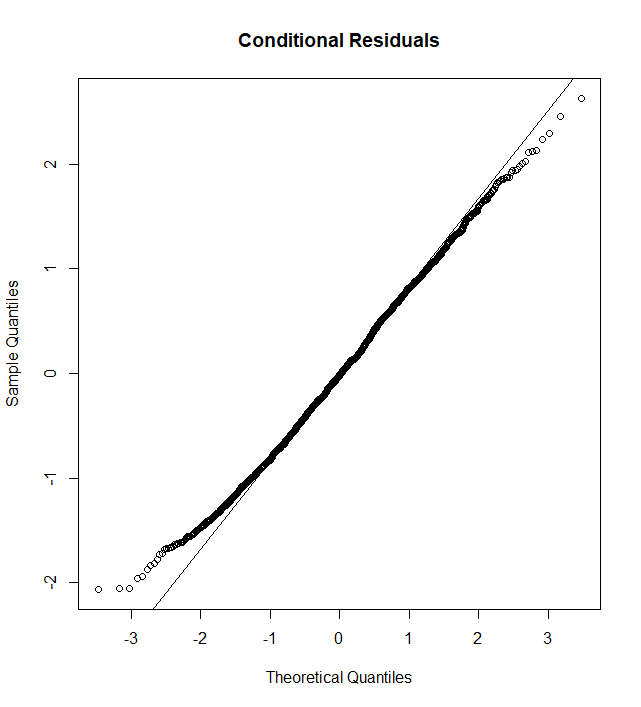 11/14/2022
18
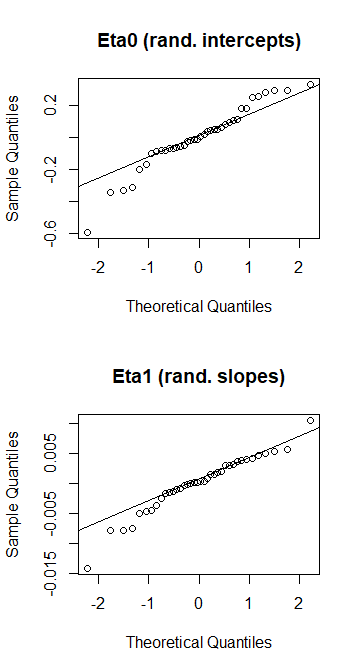 11/14/2022
19
> library(HLMdiag)
> lev.1 <- hlm_resid(lmer.1,+ include.ls=F)
> lev.2 <- hlm_resid(lmer.1, + include.ls=F,level="school")
> resid.marg <- lev.1$.mar.resid
> resid.cond <- lev.1$.resid
> eta0 <- lev.2$.ranef.intercept
> eta1 <- lev.2$.ranef.lrt
> new.data <- data.frame(school,+ LRT, resid.marg)> ggplot(new.data,+ aes(x=LRT,y=resid.marg)) ++ geom_point(aes(color=school)) ++ geom_smooth()
> ## and similarly for conditional> ## residuals…
Some evidence of curvature here…
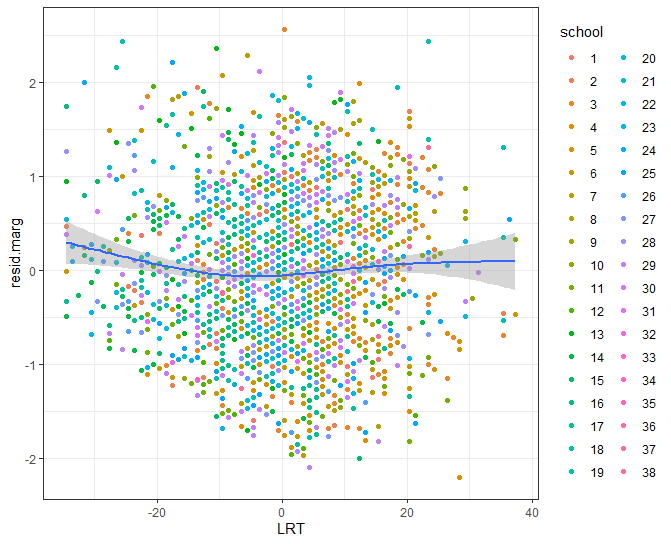 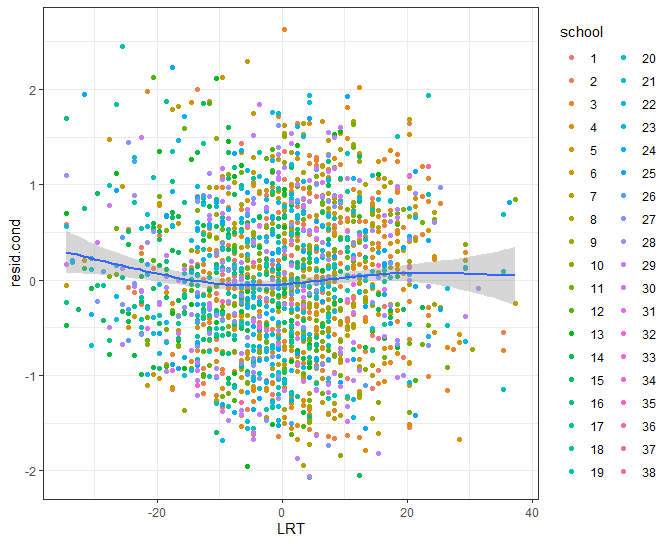 11/14/2022
20
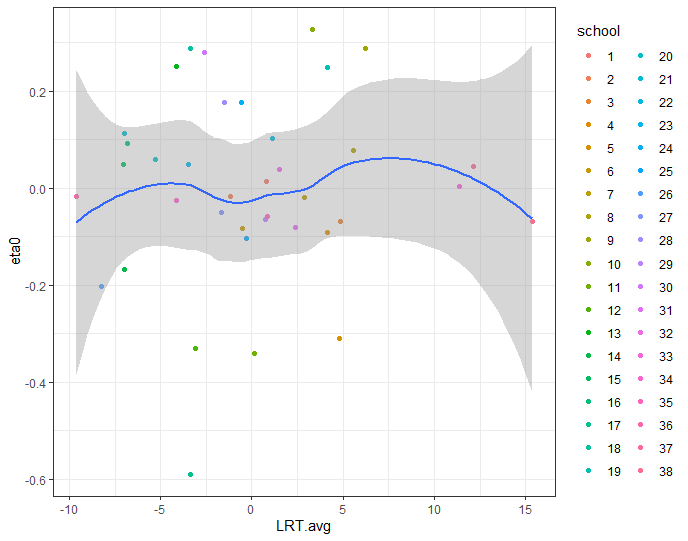 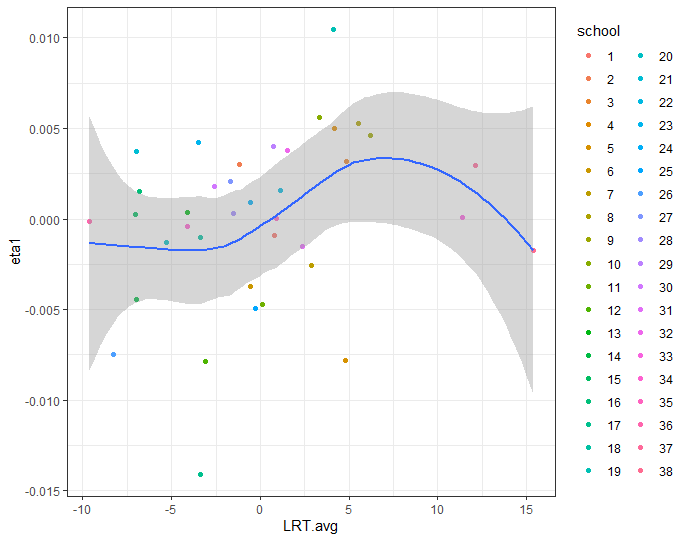 11/14/2022
21
Standardized Residuals
11/14/2022
22
Calculating standardized residuals
These can be calculated1 “by hand” but it is easier to use library(HLMdiag):
> h.stdres.1 <- hlm_resid(lmer.1,level=1,include.ls=F,standardize=T)

> h.stdres.2 <- hlm_resid(lmer.1,level="school",include.ls=F, + standardize=T)

> names(h.stdres.1)
[1] "id"          "Y"        "LRT"              "school"         
[5] ".std.resid"  ".fitted"  ".chol.mar.resid"  ".mar.fitted"    
> names(h.stdres.2)
[1] "school"  ".std.ranef.intercept"  ".std.ranef.lrt"
Cholesky Marg Residuals
Stdized Cond Residuals
Cond Fitted Values
Marg Fitted Values
11/14/2022
23
1See demonstration at end of “21 – mlm residuals.r”
ASIDE: Cholesky Residuals
Correlation in the marginal residualscan make it hard to interpret qqnorm plots, etc.
“Cholesky residuals” are marginal residuals, transformed to remove the correlation:


In the R file accompanying this lecture we show how to get components of the fitted lmer model to construct S, S, to construct Cholesky residuals…
Using hlm_resid() from library(HLMdiag) easier!
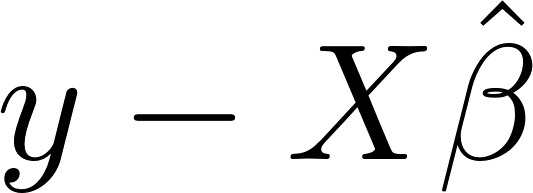 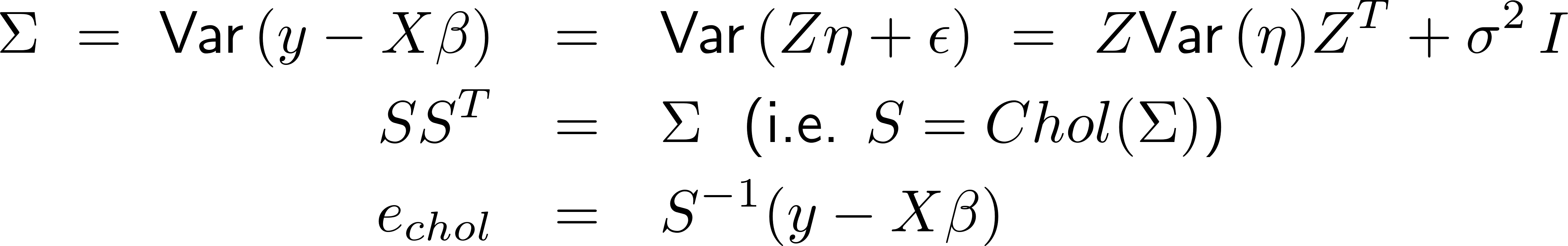 11/14/2022
24
Level 1: Standardized vs Not
> sresid.cond <-+ h.stdres.1$.std.resid
> cresid.marg <- + h.stdres.1$.chol.mar.resid > qqnorm(resid.cond, main=+ "Conditional Residuals")
> qqline(resid.cond)
> qqnorm(sresid.cond, main=+ "Stdized Cond Residuals")
> qqline(sresid.cond)
> qqnorm(resid.marg, main=+ "Marginal Residuals")
> qqline(resid.marg)
> qqnorm(cresid.marg, main=+ "Cholesky Marg Residuals")
> qqline(cresid.marg)
Level 1 Standardization makes little difference for this data
11/14/2022
25
Level 2: Standardized vs Not
> s.eta.0 <-+ h.stdres.2$.std.ranef.intercept
> s.eta.1 <-+ h.stdres.2$.std.ranef.lrt
> qqnorm(eta0, main = + "Eta0 (rand. intercepts)")
> qqline(eta0)
> qqnorm(eta1, main = + "Eta1 (rand. slopes)")
> qqline(eta1)
> qqnorm(s.eta.0, main =+ "Stdized eta0 (Intercept)")
> qqline(s.eta.0)
> qqnorm(s.eta.1, main =+ "Stdized eta1 (Slopes)")
> qqline(s.eta.1)
Level 2 Standardization slightly improves normality
11/14/2022
26
Residuals: Practical Advice
11/14/2022
27
Summary
The London Schools Data
A nice random-intercepts, random-slopes model
ASIDE: Shrinkage for regression lines
Residuals in MLM’s
Marginal residuals
Conditional residuals
Random effects residuals
Level 1 and Level 2 Residual Plots
Standardized Residuals
ASIDE: Cholesky Residuals
Practical Advice
11/14/2022
28